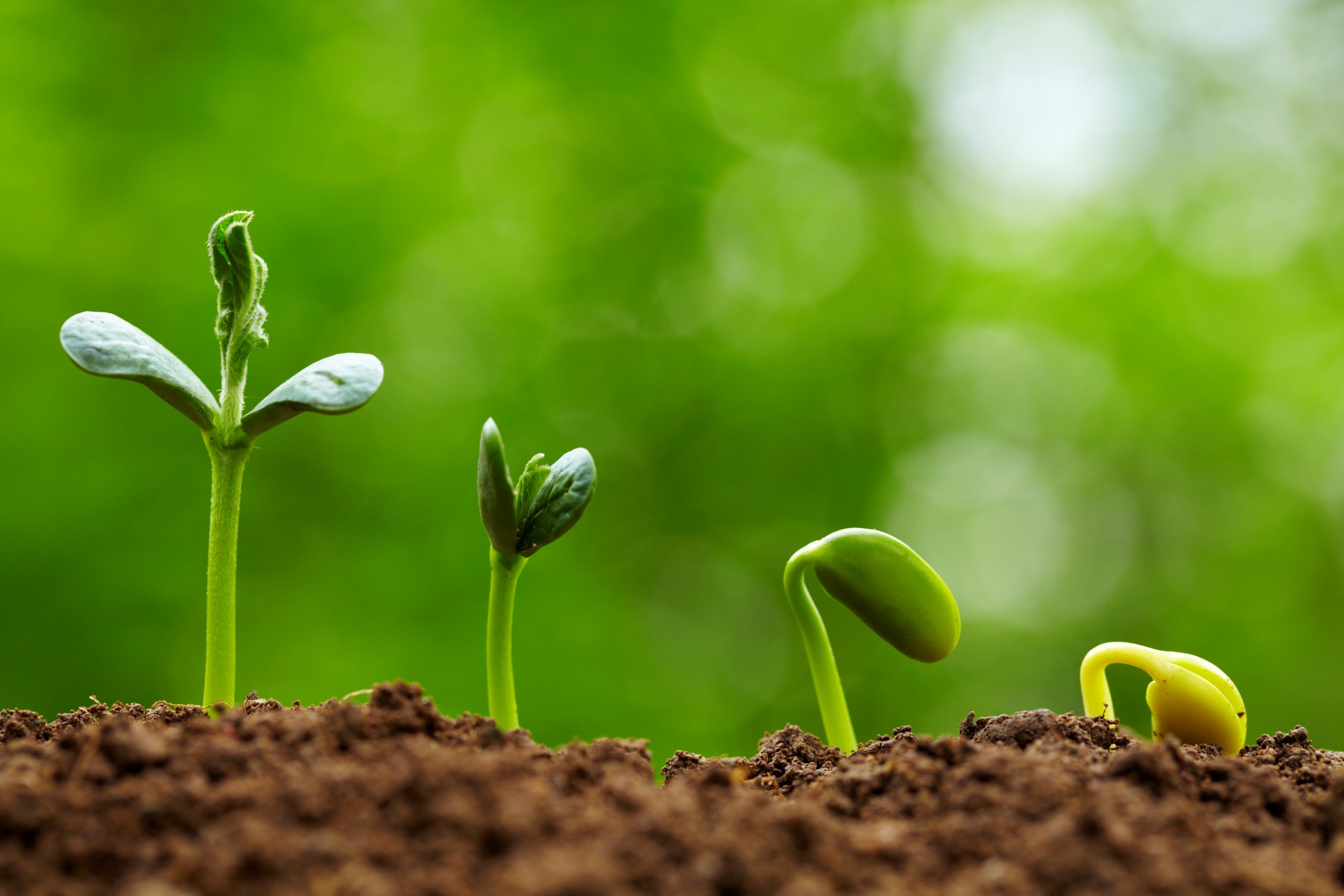 成长的喜乐(9)
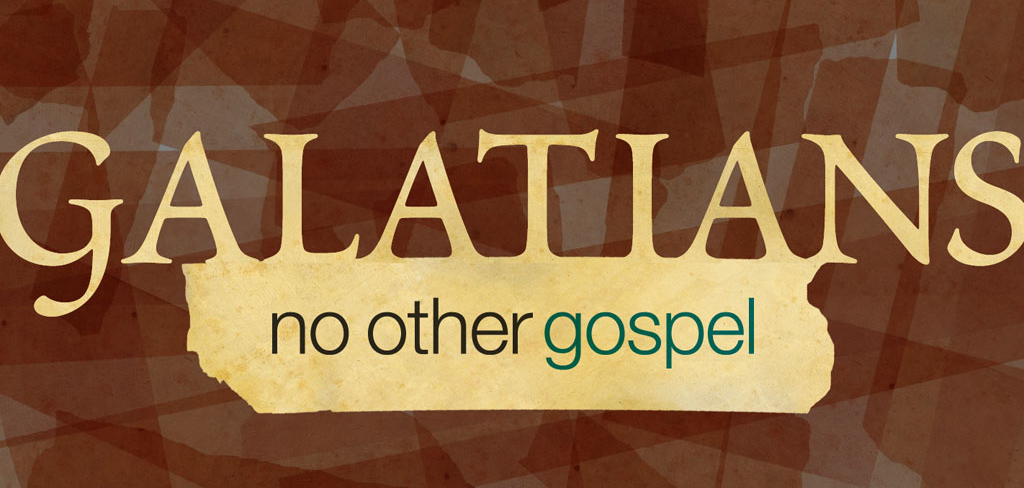 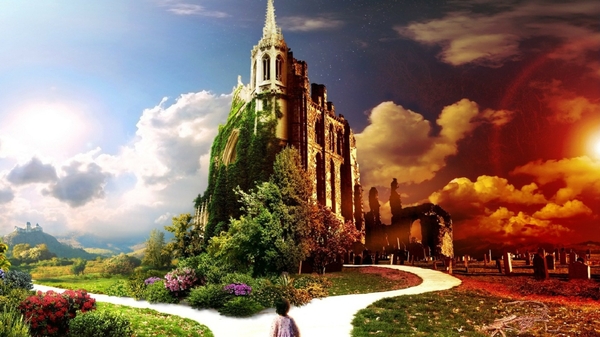 祂曾照自己的大怜悯，藉耶稣基督从死里复活，重生了我们…（彼前1：3）
神的心意计划从未失败改变！
创2:7 耶和华　神用地上的尘土造人，将生气吹在他鼻孔里，他就成了有灵的活人，名叫亚当。
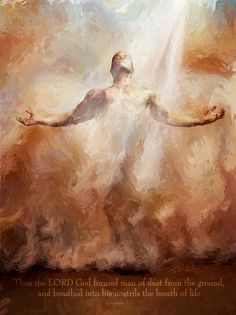 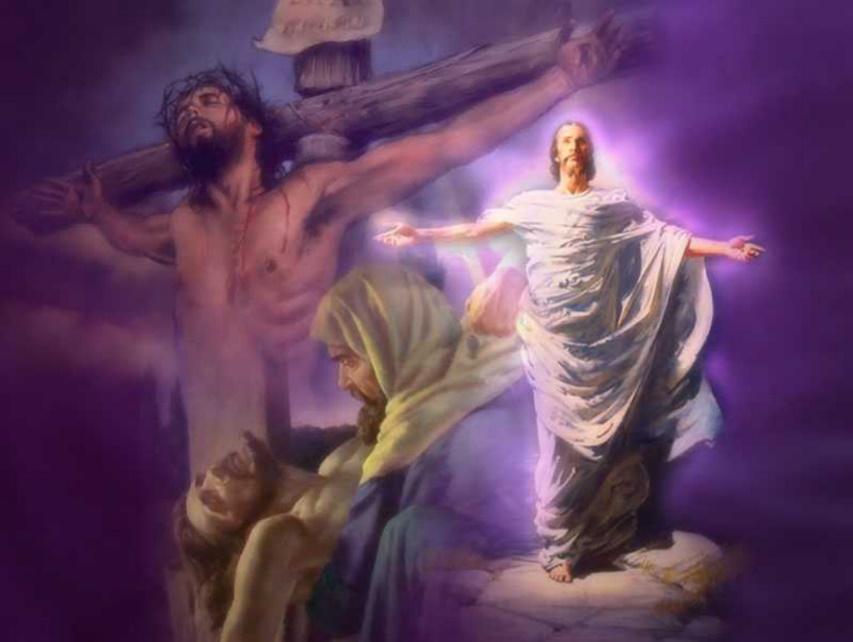 到底要听谁的话？
创3:4 蛇对女人说：你们不一定死；3:5 因为　神知道，你们吃的日子眼睛就明亮了，你们便如神能知道善恶。3:6 于是女人见那棵树的果子好作食物，也悦人的眼目，且是可喜爱的，能使人有智慧，就摘下果子来吃了，又给他丈夫，他丈夫也吃了。3:7 他们二人的眼睛就明亮了，纔知道自己是赤身露体，便拿无花果树的叶子为自己编作裙子。
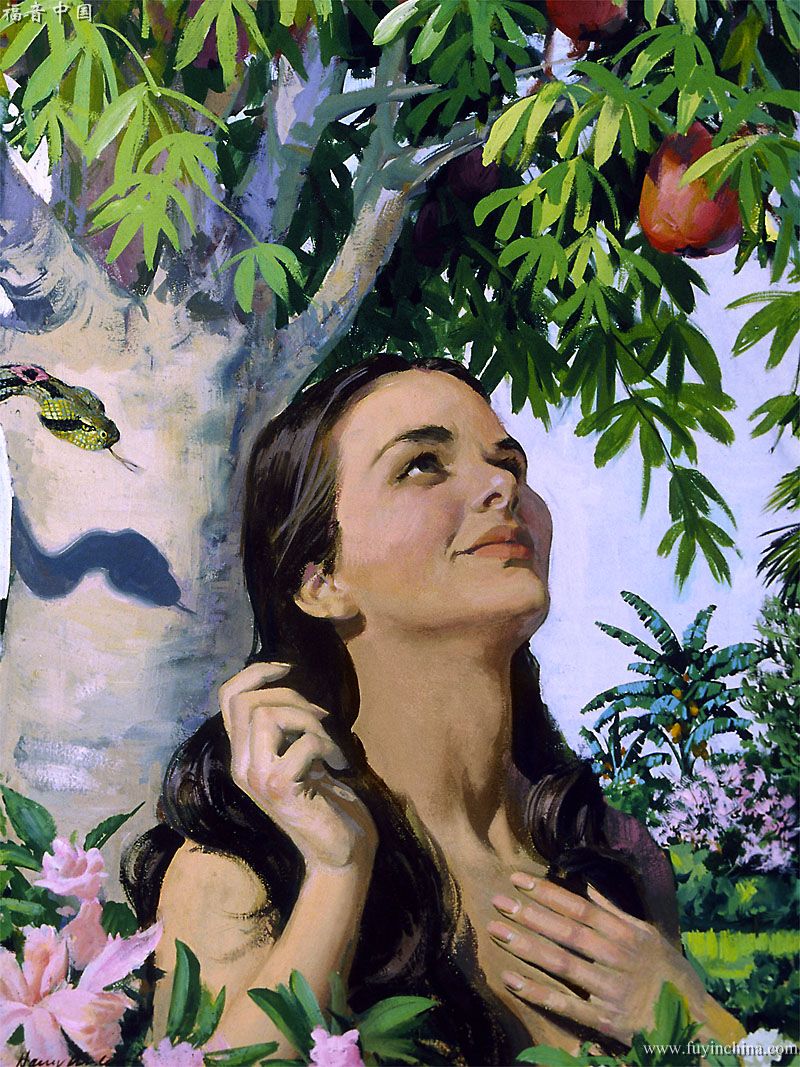 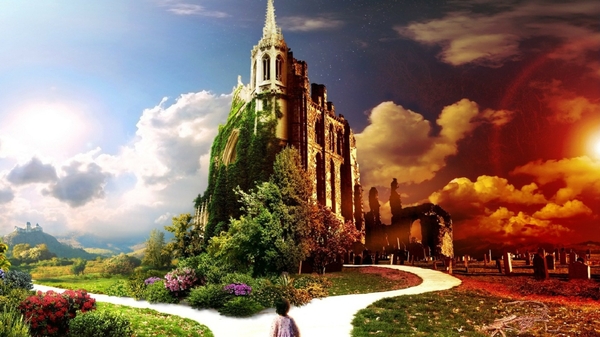 加3:1 无知的加拉太人哪，耶稣基督钉十字架，已经活画在你们眼前，谁又迷惑了你们呢？3:2 我只要问你们这一件：你们受了圣灵，是因行律法呢？是因听信福音呢？3:3 你们既靠圣灵入门，如今还靠肉身成全么？你们是这样的无知么？3:4 你们受苦如此之多，都是徒然的么？难道果真是徒然的么？
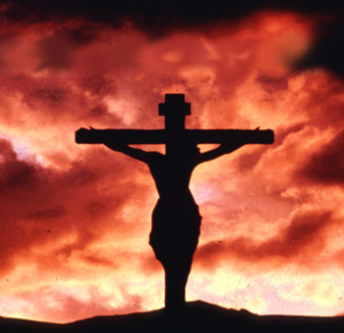 基督里的自由
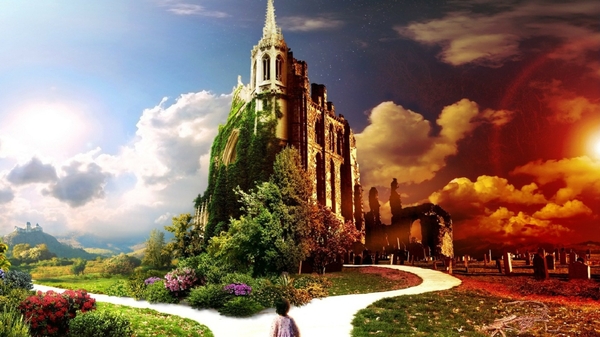 加3:5 那赐给你们圣灵，又在你们中间行异能的，是因你们行律法呢？是因你们听信福音呢？3:6 正如亚伯拉罕信神，这就算为他的义。3:7 所以，你们要知道：那以信为本的人 (those who are of faith)，就是亚伯拉罕的子孙。3:8 并且圣经既然预先看明，神要叫外邦人因信称义，就早已传福音给亚伯拉罕，说：万国都必因你得福。
自我支配，凭借自由意志而行动，并为自身的行为负责 !!!
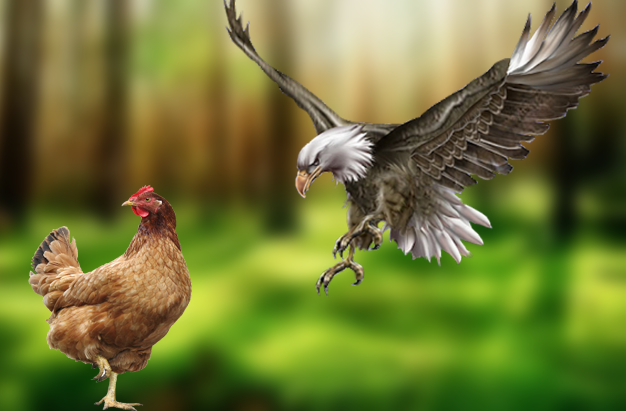 基督里的自由
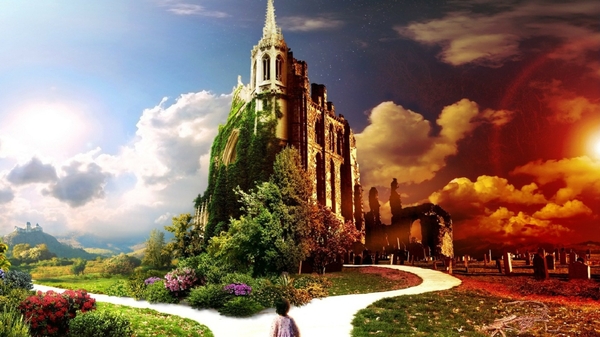 加3:9 可见那以信为本 (of faith) 的人和有信心的亚伯拉罕一同得福。3:10 凡以行律法为本 (of works) 的，都是被咒诅的；因为经上记着：凡不常照律法书上所记一切之事去行的，就被咒诅。3:11 没有一个人靠着律法在神面前称义，这是明显的；因为经上说，义人必因信得生。3:12 律法原不本乎信，只说：行这些事的，就必因此活着。
自我支配，凭借自由意志而行动，并为自身的行为负责 !!!
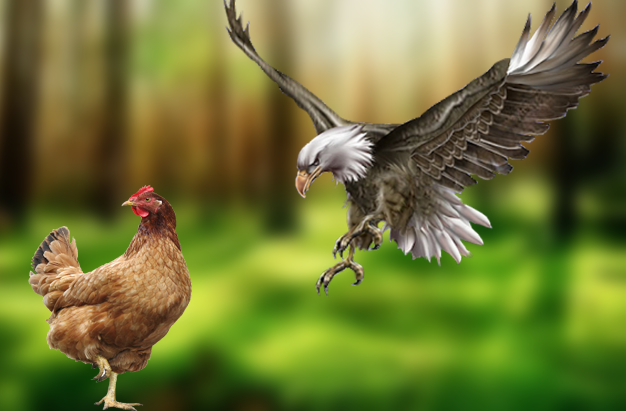 基督里的自由
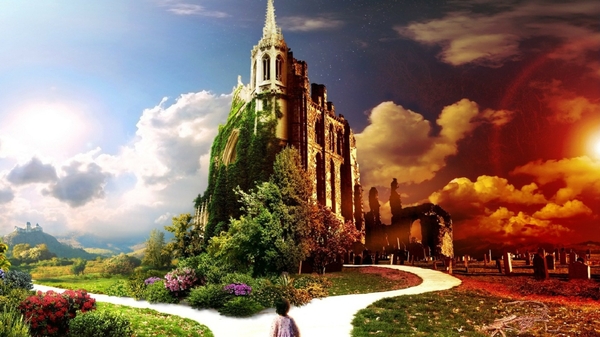 加3:13 基督既为我们受（原文是成）了咒诅，就赎出我们脱离律法的咒诅；因为经上记着：凡挂在木头上都是被咒诅的。3:14 这便叫亚伯拉罕的福，因基督耶稣可以临到外邦人，使我们因信得着所应许的圣灵。
自我支配，凭借自由意志而行动，并为自身的行为负责 !!!
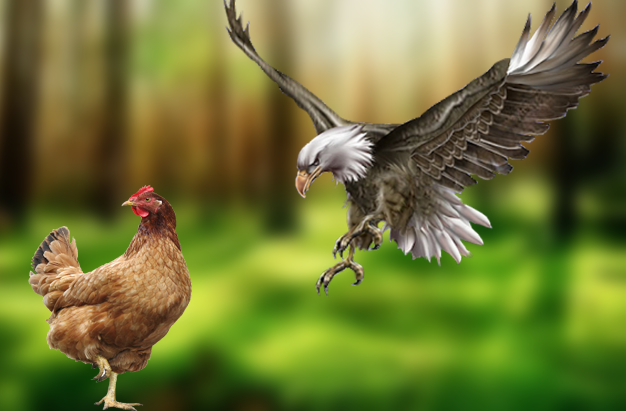 基督里的自由
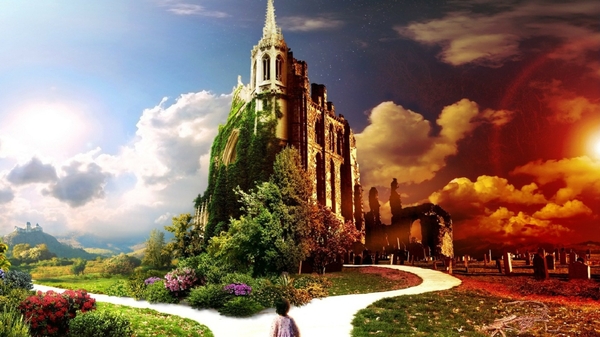 加3:15 弟兄们，我且照着人的常话说：虽然是人的文约，若已经立定了，就没有能废弃或加增的。3:16 所应许的原是向亚伯拉罕和他子孙说的。神并不是说众子孙，指着许多人，乃是说你那一个子孙，指着一个人，就是基督。3:17 我是这么说，神预先所立的约，不能被那四百叁十年以后的律法废掉，叫应许归于虚空。
自我支配，凭借自由意志而行动，并为自身的行为负责 !!!
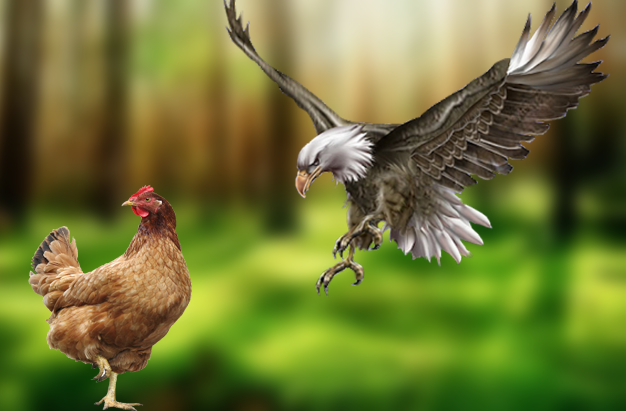 基督里的自由
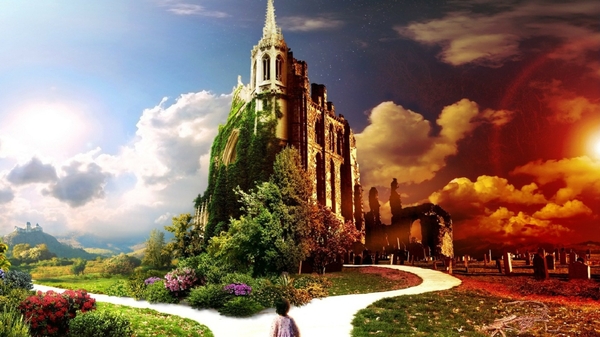 加3:18 因为承受产业，若本乎律法，就不本乎应许；但神是凭着应许把产业赐给亚伯拉罕。3:19 这样说来，律法是为甚么有的呢？原是为过犯添上的，等候那蒙应许的子孙 (the seed) 来到，并且是藉天使经中保之手设立的。3:20 但中保本不是为一面作的；神却是一位。3:21 这样，律法是与神的应许反对么？断乎不是！若曾传一个能叫人得生的律法，义就诚然本乎律法了。
自我支配，凭借自由意志而行动，并为自身的行为负责 !!!
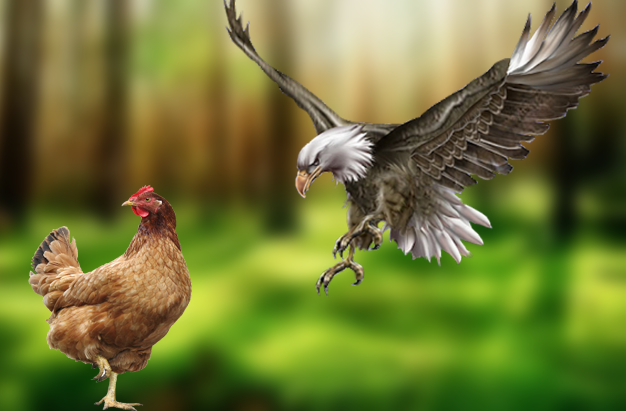 基督里的自由
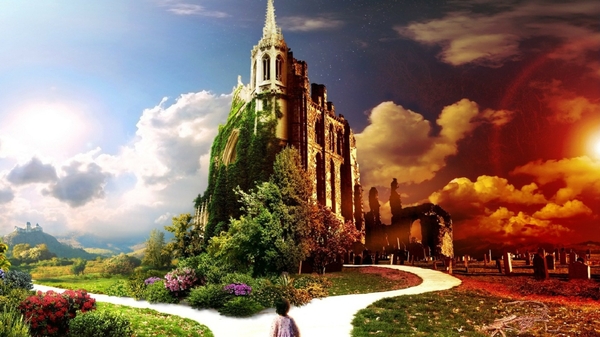 加3:22 但圣经把众人都圈在罪里，使所应许的福因信耶稣基督，归给那信的人。3:23 但这因信得救的理还未来以先，我们被看守在律法之下，直圈到那将来的真道显明出来。3:24 这样，律法是我们训蒙的师傅，引我们到基督那里，使我们因信称义。3:25 但这因信得救的理既然来到，我们从此就不在师傅的手下了。
自我支配，凭借自由意志而行动，并为自身的行为负责 !!!
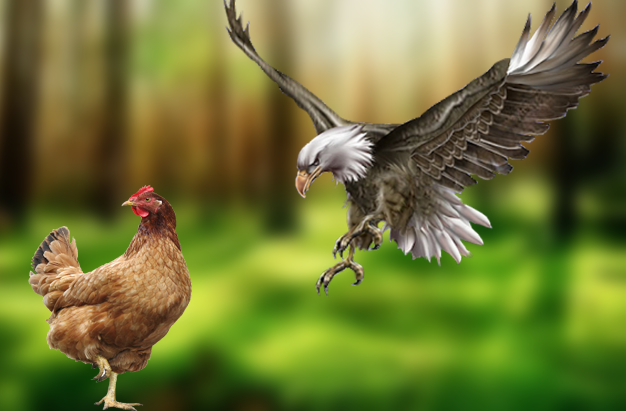 基督里的自由
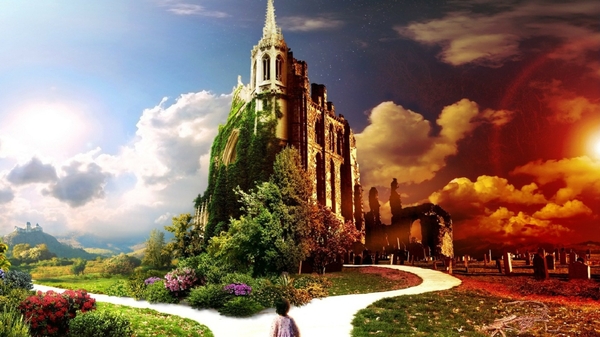 加4:1 我说那承受产业的，虽然是全业的主人，但为孩童的时候却与奴仆毫无分别，4:2 乃在师傅和管家的手下，直等他父亲预定的时候来到。4:3 我们为孩童的时候，受管于世俗小学之下，也是如此。4:4 及至时候满足，神就差遣他的儿子，为女子所生，且生在律法以下，4:5 要把律法以下的人赎出来，叫我们得着儿子的名分。
自我支配，凭借自由意志而行动，并为自身的行为负责 !!!
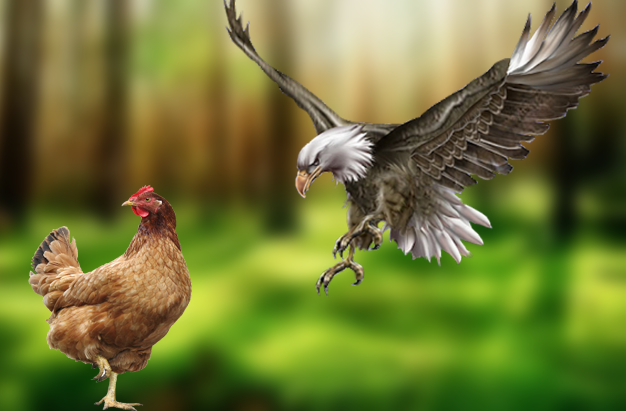 基督里的自由
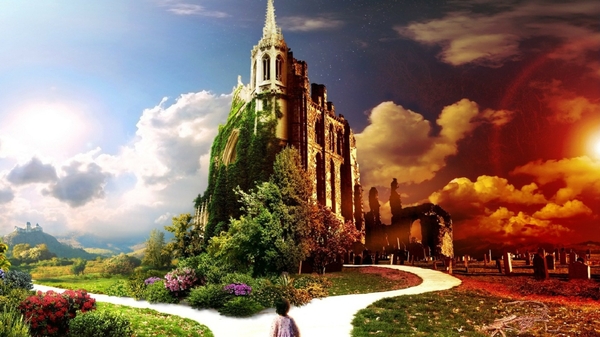 加4:6 你们既为 (you are)儿子，神就差(has sent forth)他儿子的灵进入你们（原文作我们）的心，呼叫：阿爸！父！4:7 可见，从此以后，你不是奴仆，乃是儿子了；既是儿子，就靠着神为后嗣。4:8 但从前你们不认识神的时候，是给那些本来不是神的作奴仆；4:9 现在你们既然认识神，更可说是被神所认识的，怎么还要归回那懦弱无用的小学，情愿再给他作奴仆呢？
自我支配，凭借自由意志而行动，并为自身的行为负责 !!!
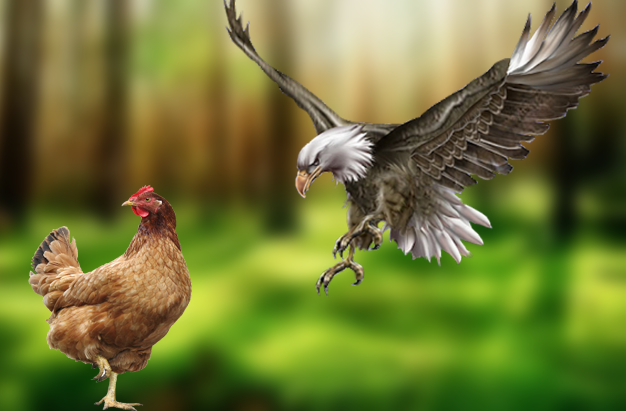